Biology in London Program
Summer 2023
A departmental program targeted to majors during the summer in London
Two upper division classes, offered sequentially over eight weeks (May 9 – July 5)
Two classes: Genetics and Human Physiology
Open to non-majors with permission of instructors
Biology in London Program
Why study biology in London?
Study abroad experience
Satisfy graduation requirements
Smaller class sizes than at Tallahassee campus, with more direct instruction and greater access to teachers
Discover London with a science perspective
Learning experiences and resources not available in Florida (esp. museums)
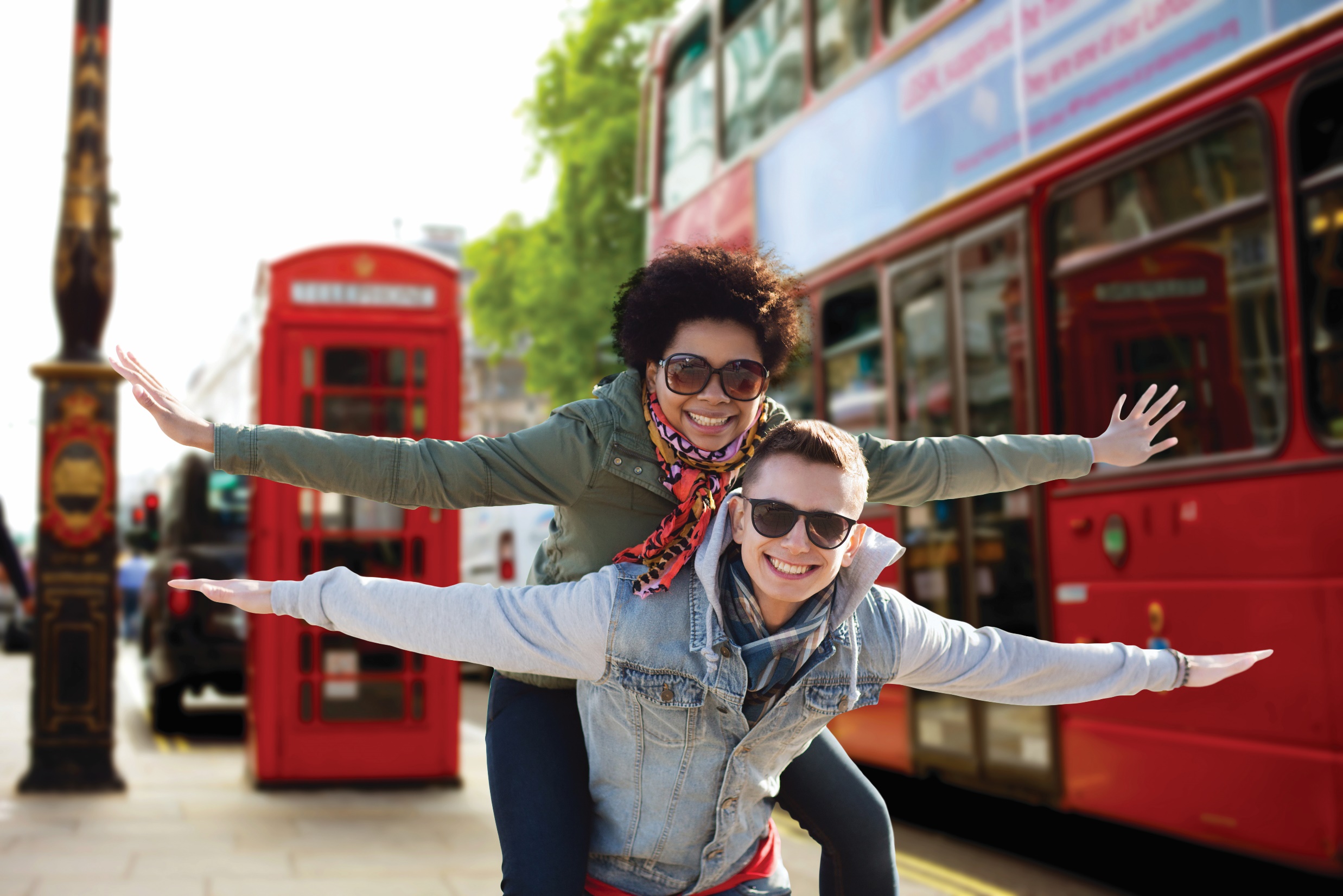 The London Experience
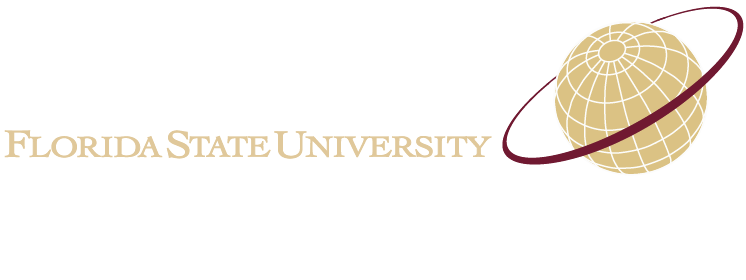 [Speaker Notes: Introductions]
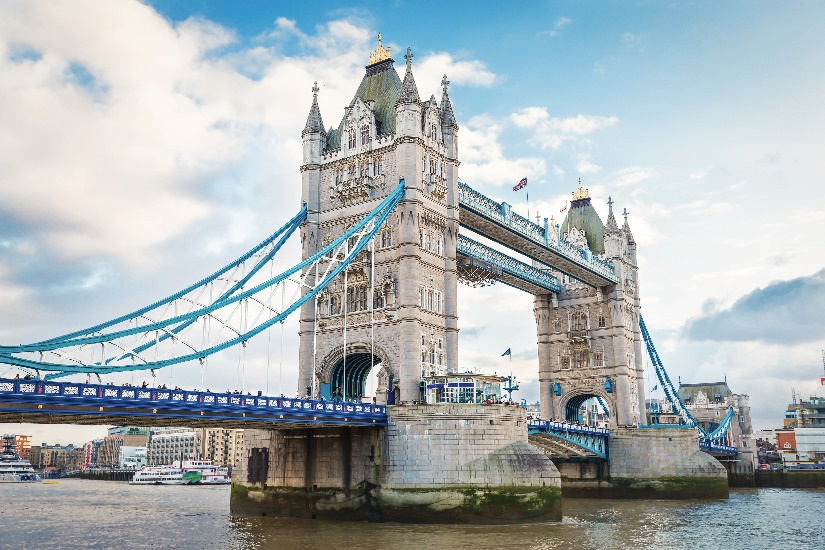 Florida State University’s International Programs is proud to celebrate more than 60 years of experience in international education (and more than 50 years in London), and is a nationally recognized leader in the field of study abroad programs.
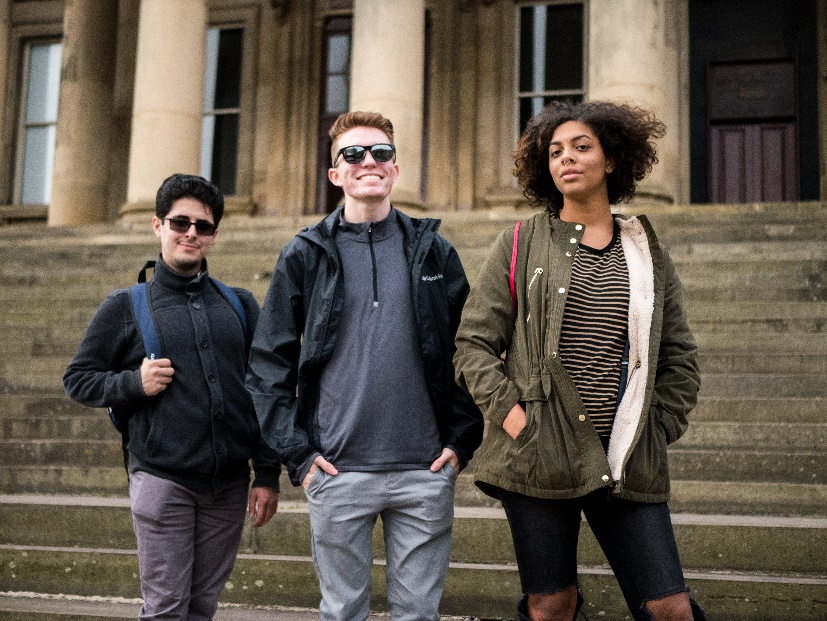 London Study Center
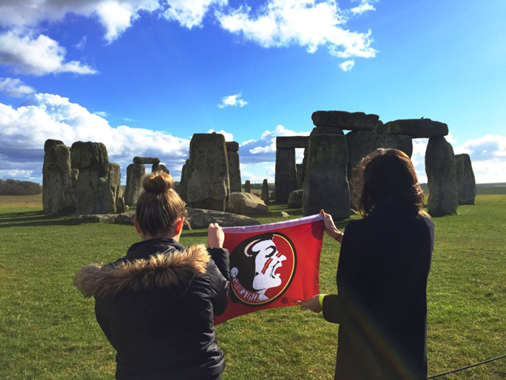 Centrally located, two blocks from the British Museum
Adjacent to University College, London
Walk to Covent Garden, Trafalgar Square, and Houses of Parliament
Lots of FREE cultural events, including 3-day weekend excursions to cities such as Edinburgh, Bath or York
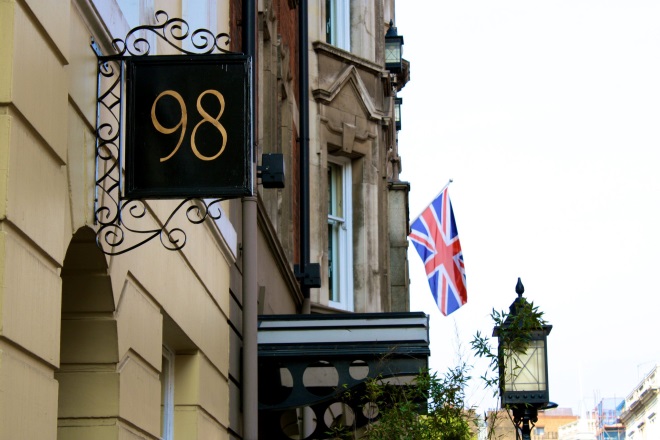 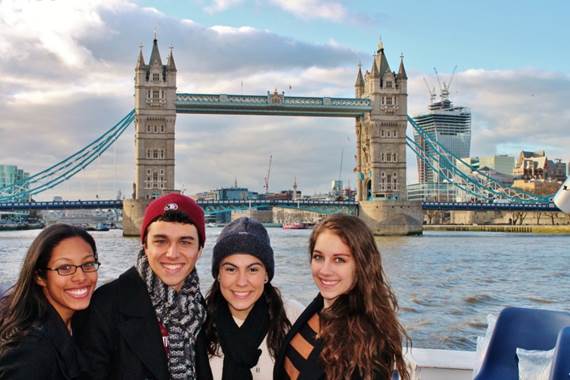 London Study Center
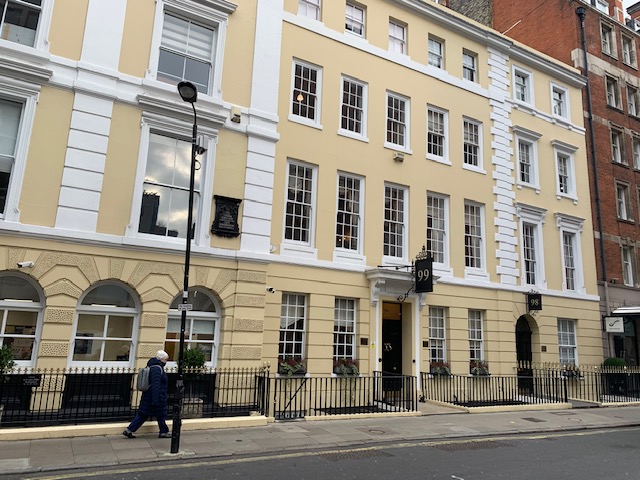 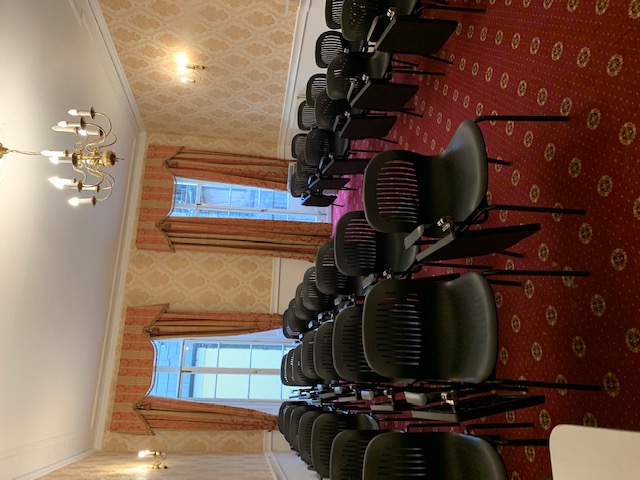 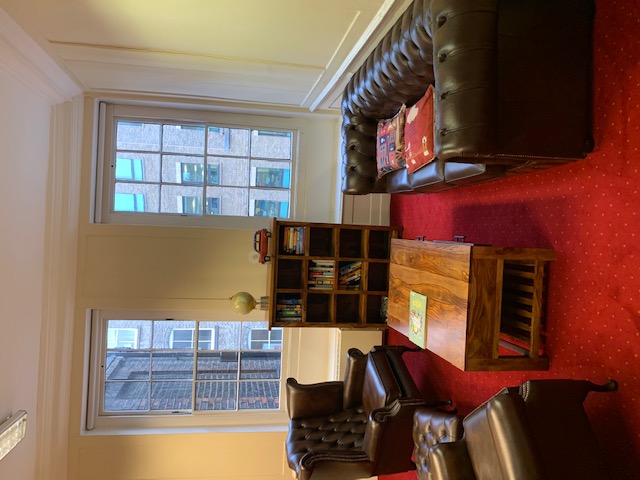 Biology in London Program
Class excursion possibilities
Anesthesia Heritage Center British LibraryBritish MuseumFrancis Crick Institute
Darwin’s home (Down House)
Florence Nightingale Museum
Garden of World Medicine in the Chelsea Physic Garden
Grant Museum of Zoology 
Kew Gardens 
Museum of LondonNational Portrait Gallery 
Natural History Museum
Old Operating Anesthesia MuseumRoyal College of Physicians Hunterian Museum
Royal Geographic Society
Royal London Hospital Museum 
Royal ObservatoryRoyal Society of Surgeons of England 
Science Museum
University College London Physiology Laboratory
Wellcome Collections (e.g., “Medicine Man”)
Biology in London Program
The London Experience: 2022
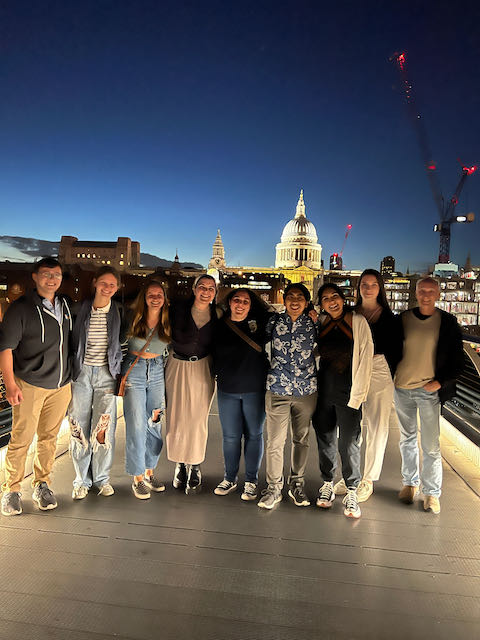 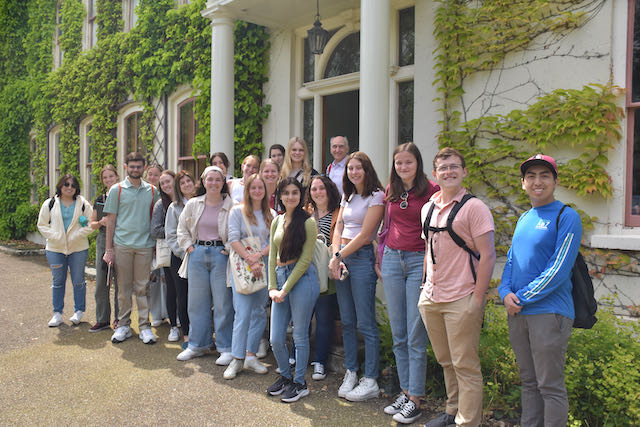 Biogeography at Darwin’s Home
After the farewell Shakespeare play
Biology in London Program
The London Experience: 2022 Royal Kew Gardens
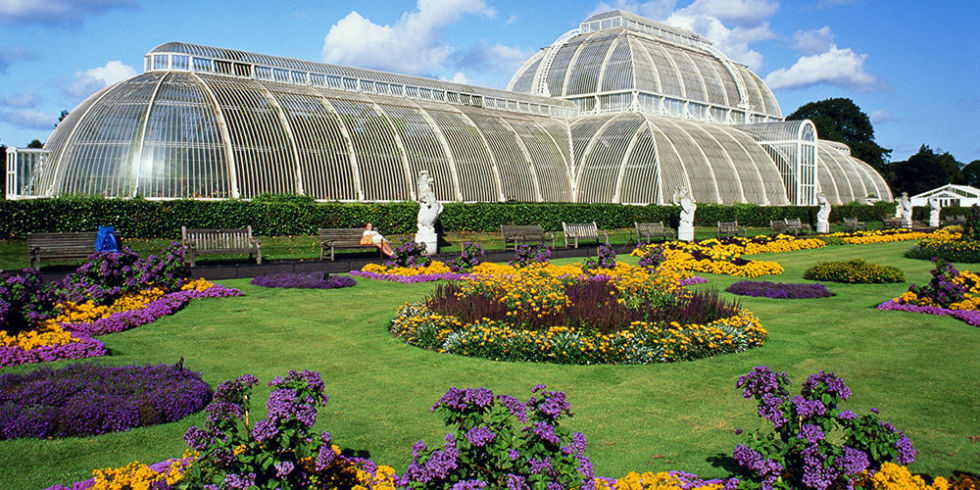 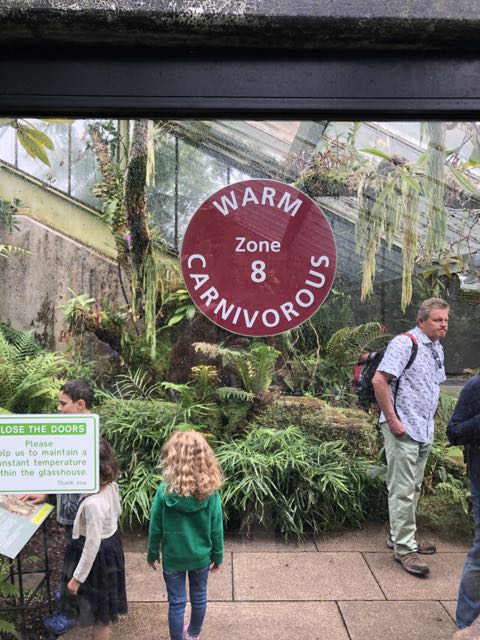 Biology in London Program
The London Experience: 2022
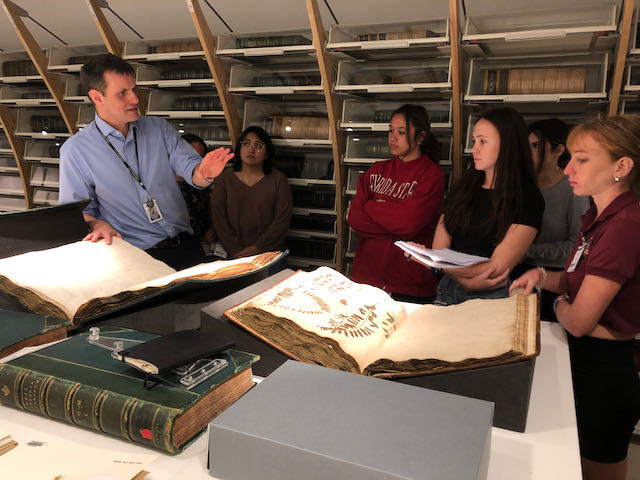 Private tour of the collections, Natural History Museum
Biology in London Program
The London Experience: 2022An historical perspective
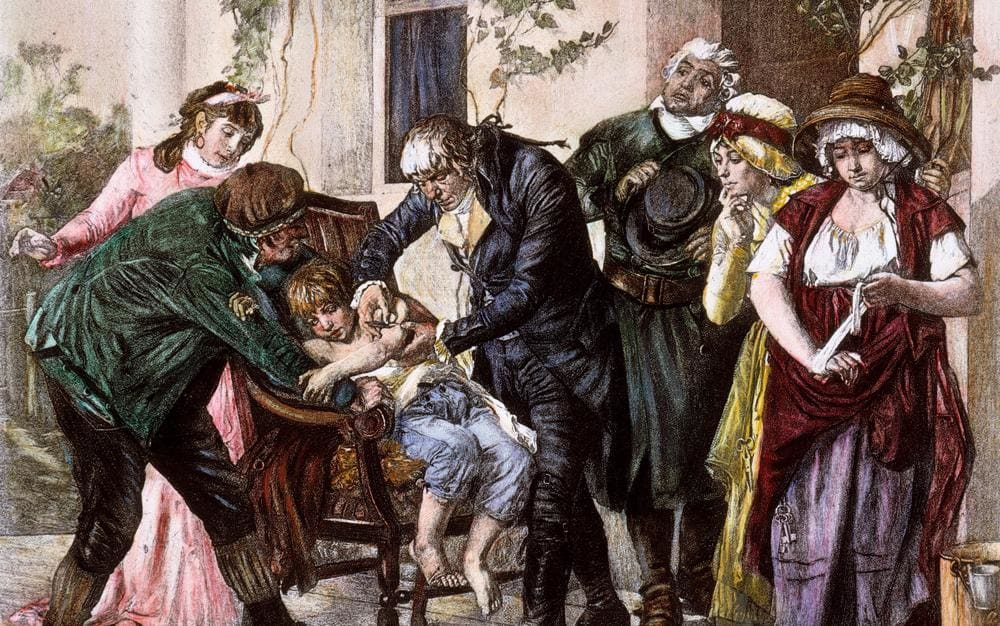 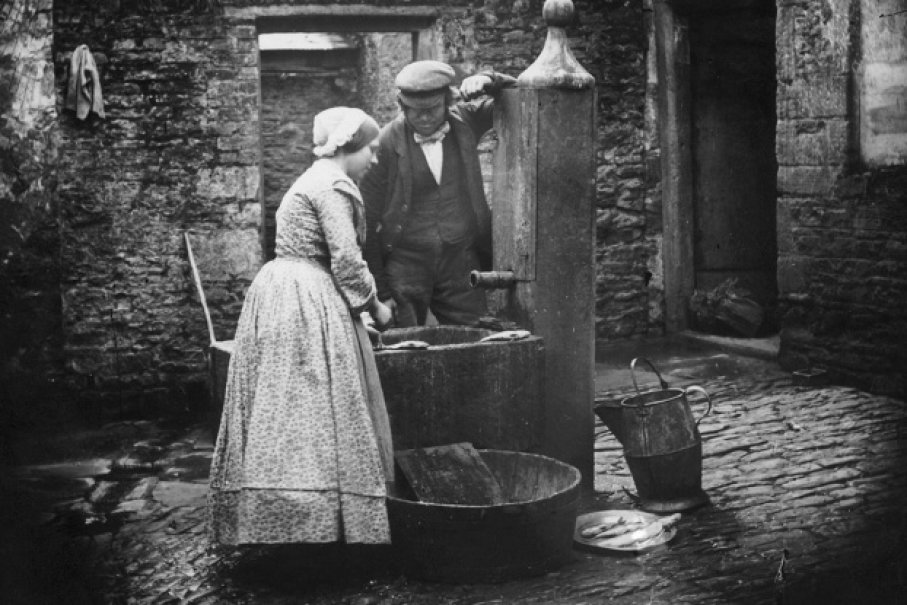 The cholera well
Smallpox vaccination
Biology in London Program
The London Experience: 2023
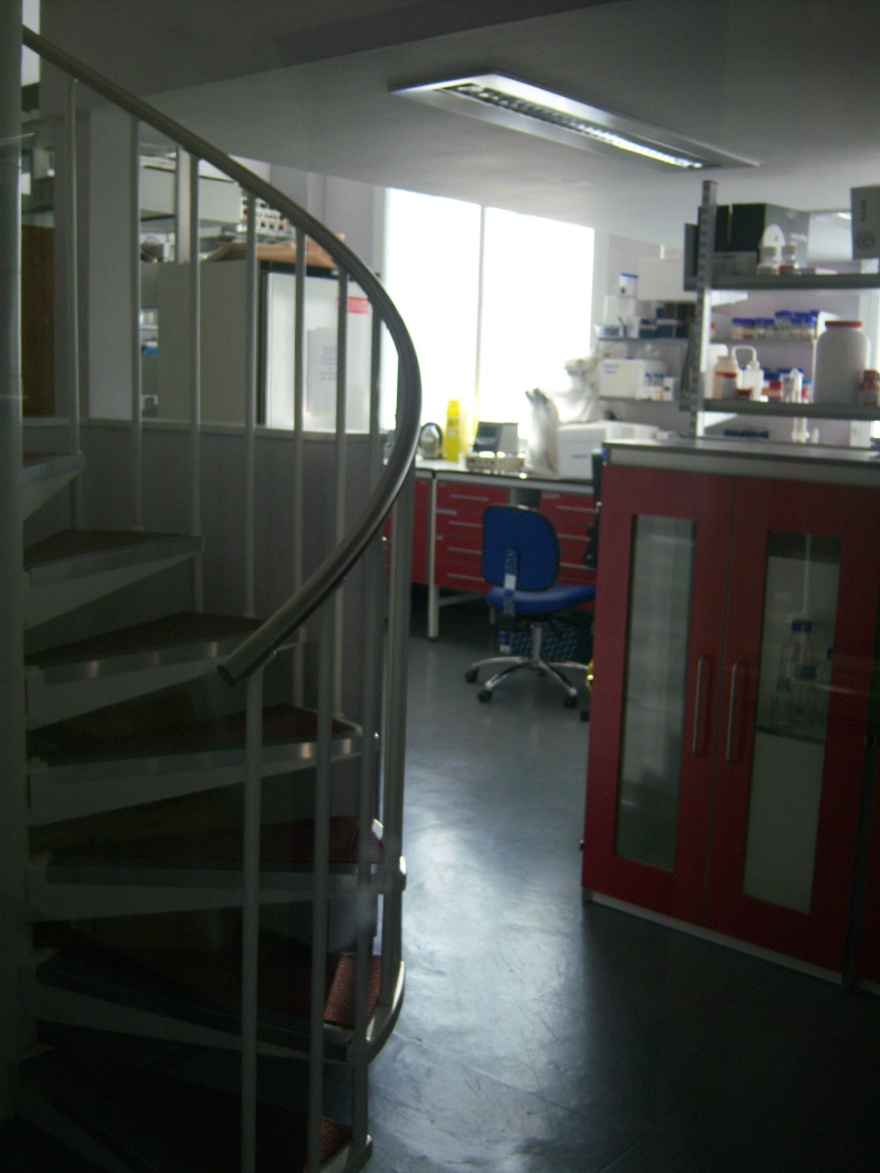 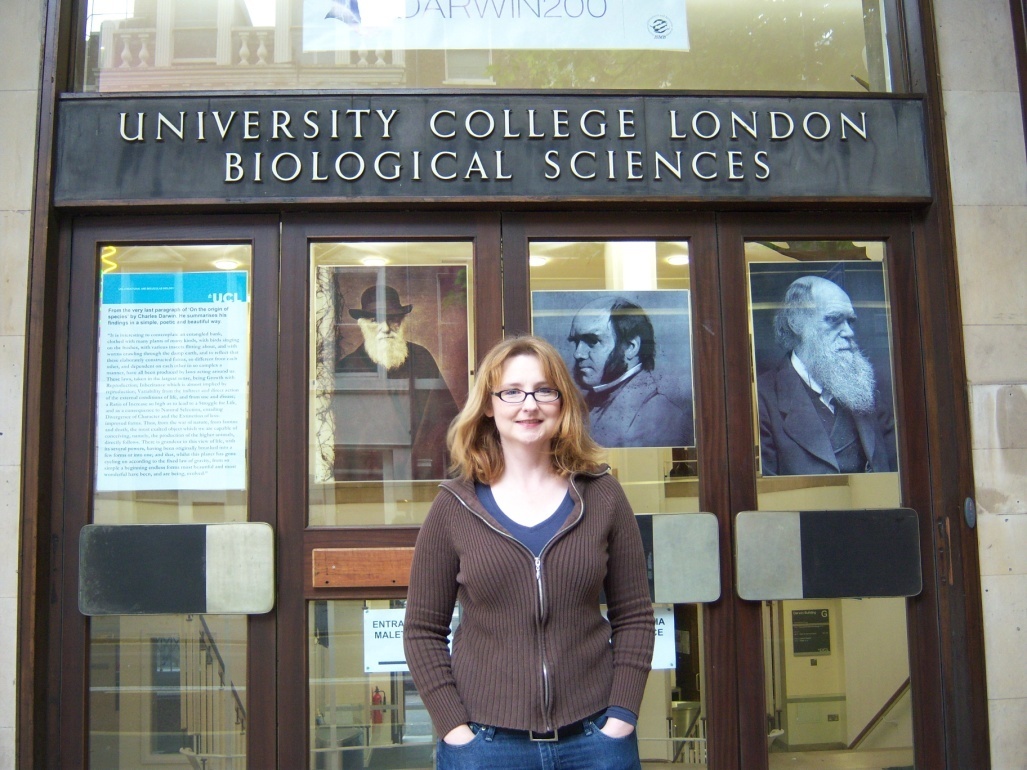 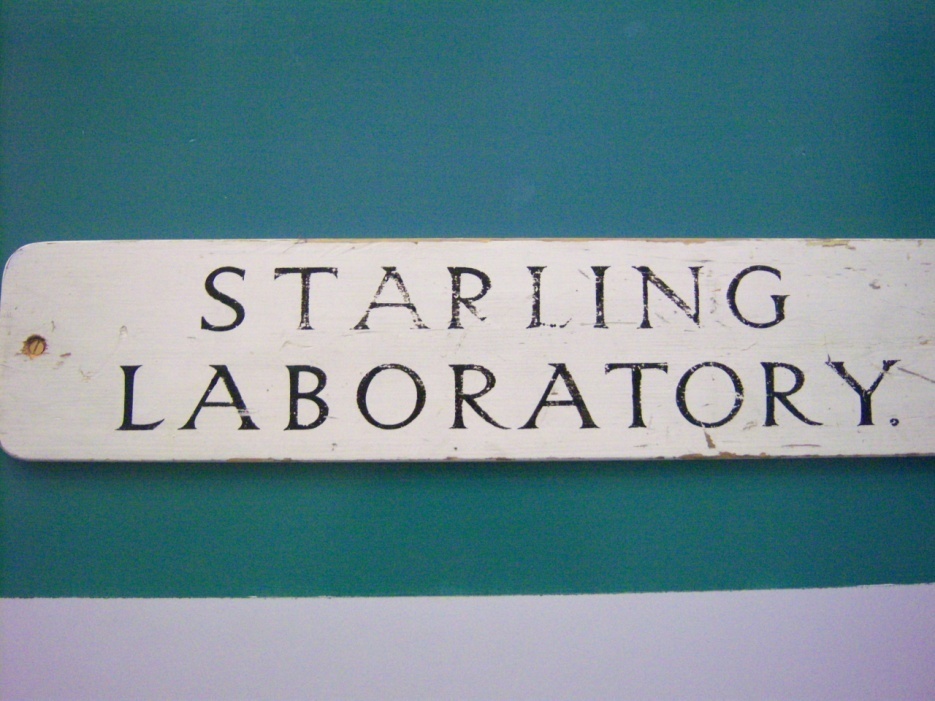 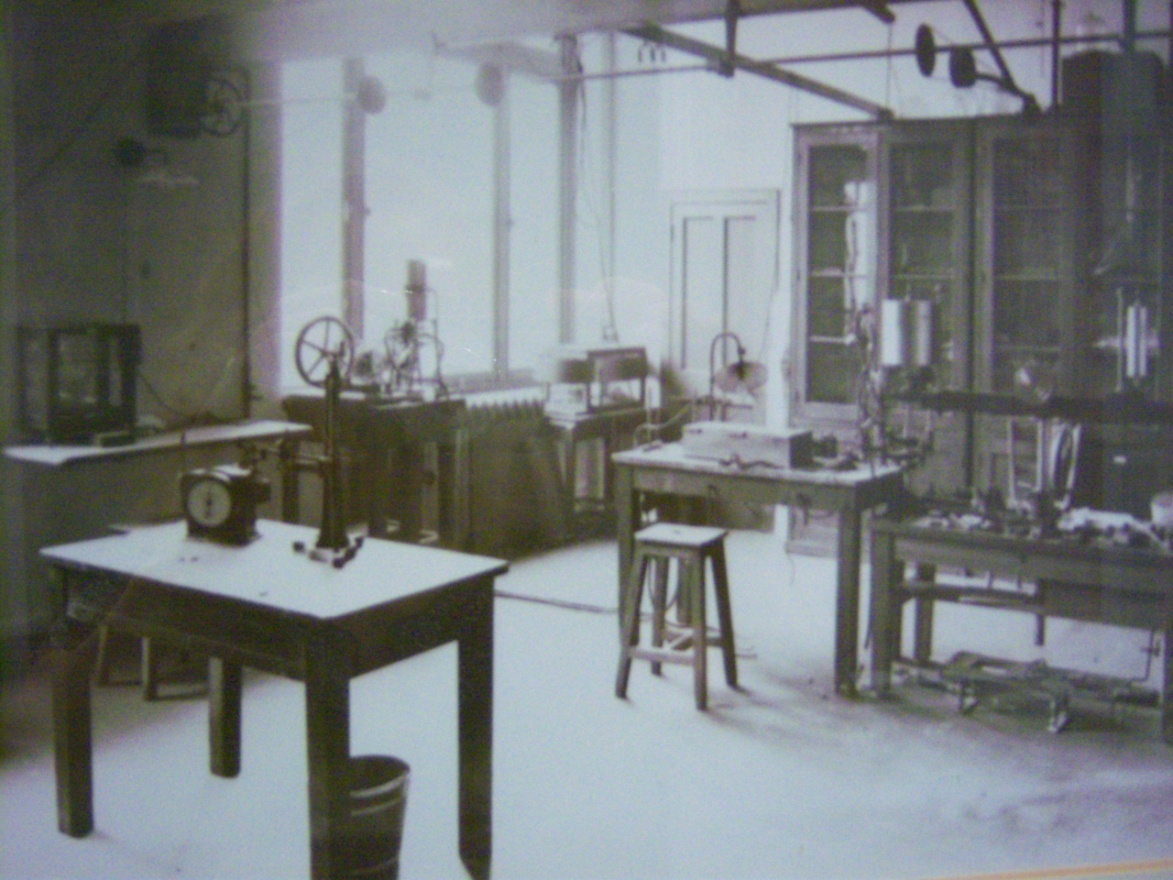 Visit to University College, London
Biology in London Program
The London Experience: 2023Hunterian Collection, Royal College of Surgeons
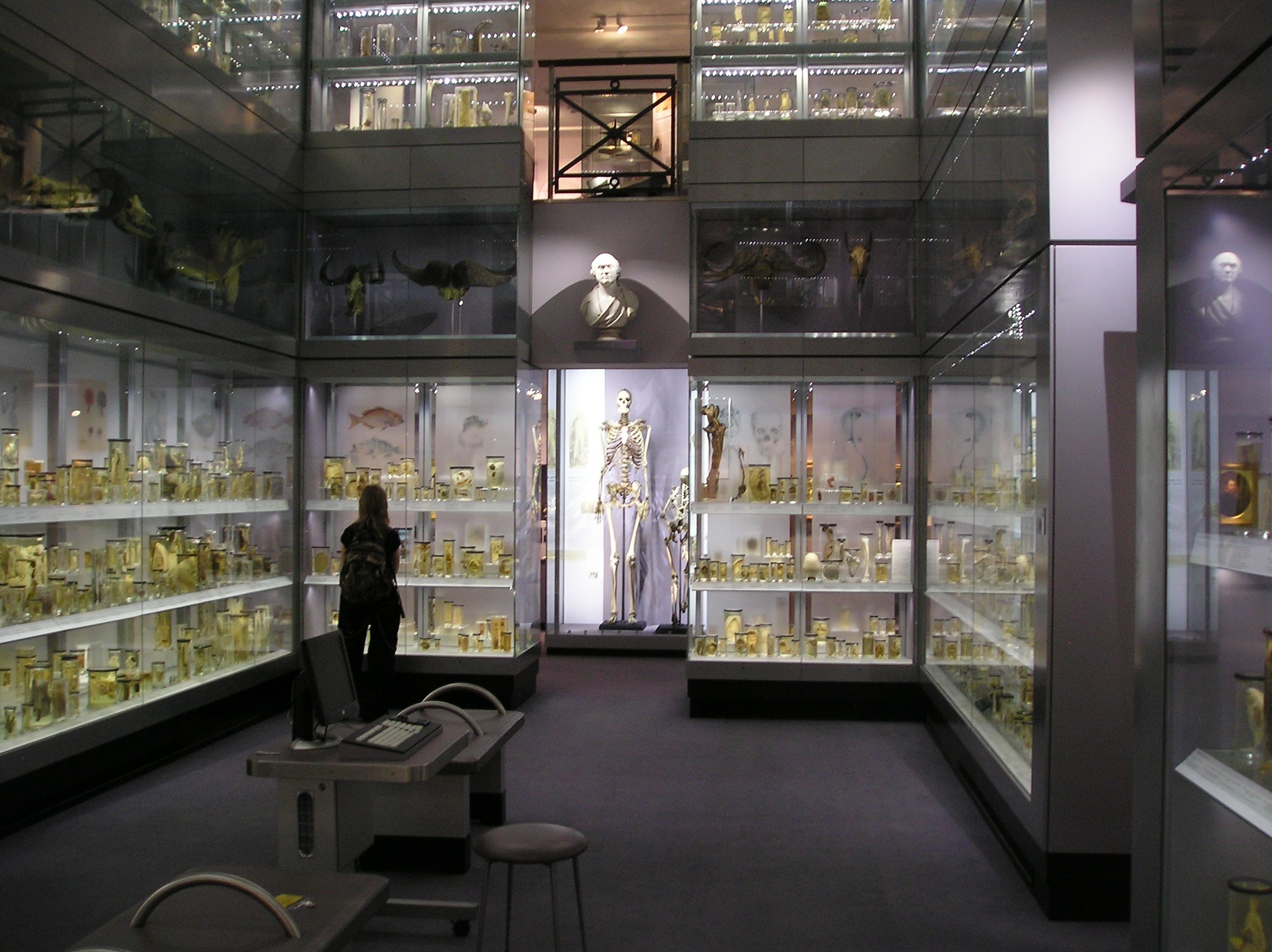 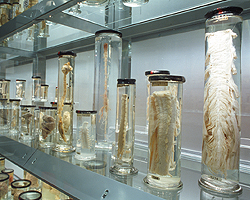 [Speaker Notes: Can’t photograph, these are from websites]
Biology in London Program
The London Experience: 2023 
Science Museum
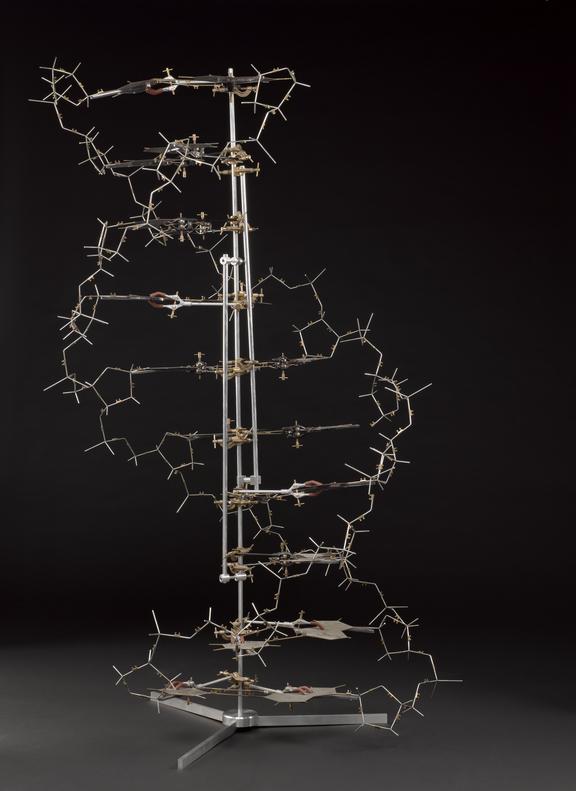 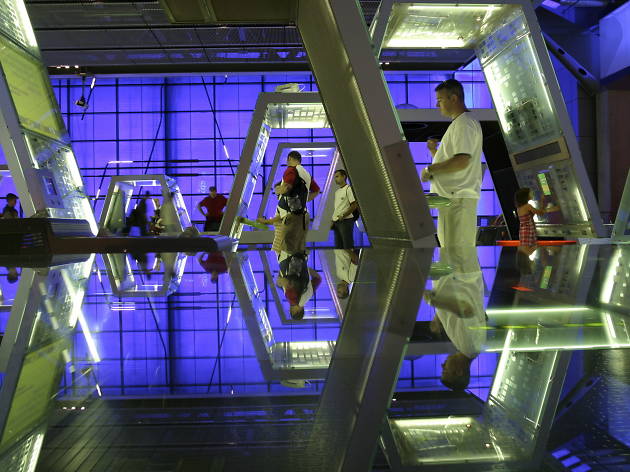 Biology in London Program
Classes to be offered Summer 2023
General Genetics (PCB 3063, 3 credits) 
	Dr. James M. Fadool

Human Physiology (PCB 4701, 3 credits)
	Dr. Debra Ann Fadool
General Genetics in London Program
offered Summer 2023
WEEK 1 Classical GeneticsClass Day 1	     8 May  	Science in the 19th Century/Mendel (Grant Museum of Zoology – UCL)Class Day 2	     9 May	Fast forward 100 years: The Nature of the Gene  
	   10 May	Problems in the Park: (Genetics in the Park: mastering genetics problems) 
Class Day 3	   11 May	Beyond Mendel (Quizlet 1) – (Trip to Prof. Steve Wilson Lab, Vice Dean for Research, 						FLS, UCL)
WEEK 2 Human GeneticsClass Day 4	   15 May	Nothing Special Here (Natural History Museum – Human Evolution Collection)Class Day 5 	   16 May	Let’s do some Maths: Quantitative Genetics & Populations 
	   17 May 	Excursion to Down House (Quizlet 2)Class Day 6	   18 May	Chromosomes (Genetics in the Park: Reading  Genetics Articles)WEEK 3 Genetics in ActionClass Day 7	   22 May	Translating the Code  Class Day 8	   23 May	Gene Regulation: Why 2 sexes? (Afternoon field trip: The Francis Crick Institute) 
Class Day 9	   24 May	Mutation: Let’s talk about Corona Virus (Quizlet 3) 
Class Day 10  25 Mar	Diseases of the Chromosomes: From Neuroscience to Cancer Genetics 
			(Visiting Lecturer: Prof. Courine Houart – Deputy Head, Center for 					Developmental Neuroscience, King’s College)WEEK 4  Where Did the Time GoClass Day 11	29 May	Tools and Technology: Student Selected Topics (Quizlet 4)
Human Physiology in London Program
offered Summer 2023
Class Day 1 (W 8 June) – Cell Biology 
Class Day 2 (Th 9 June) – Nervous System
Class Day 3 (M 13 June) – Brain (brain electrophysiology experiments at the 
	University of College London with Dr. Pedarzani)
Class Day 4 (T 14 June) – Skeletal Muscle (Hunterian Museum Royal College of Surgeons, \
	Bone Regeneration Exhibit)  EXAM on Class materials Day 1 to 3
Class Day 5 (Th 16 June) – Smooth Muscle
17-19 Liverpool and N Wales Overnight Trip (Friday to Sunday)
Class Day 6 (M 20 June) – Heart & Circulation (Royal College of Physicians, Human Veins, 
	Nerves, Arteries Section)
Class Day 7 (T 21 June) – Pulmonary Physiology (Old Operating Theatre Museum, 
	Discovery of Anesthesia) EXAM on Class materials Day 4 to 6
Class Day 8 (Th 23 June) – Renal Physiology (Garden of World Medicine in the 
	Chelsea Physic Garden, Discovery of Pharmaceutics) 
Class Day 9 (M 27 June) – Renal Physiology 
Class Day 10 (T 28 June) - Digestive Physiology (Wellcome Collection Museum – 
	Obesity/Metabolism Exhibit)
Class Day 11 (Th 30 June) – Endocrinology Pregnancy Lactation (Florence 
	Nightingale Museum – Nursing Division)  EXAM on Class materials Day 8 to 10
English Cultural Activities:  Great Inventors (Ben Franklin House), Evolution (Down House/Charles 
Darwin), Music/Religion (John Wesley House), Literature (John Keats House), 
and Society (British Museum High Tea).
Biology in London Program
No prerequisites beyond BIO 2010/L, BIO 2011/L; CHM 1045/L and CHM 1046/L:
Program application timeline:
Summer 2023
07 September, 2022	Applications Open*	$100
09 January, 2023		Scholarship Applications Due
18 January, 2023 		Commitment Fee Due $1500
15 February, 2023 	Full Payment Due	
9th May to 5th July 2023 – London!
	*Early application is advisable as program enrollment is 	   	 limited and acceptances are offered on a rolling basis.
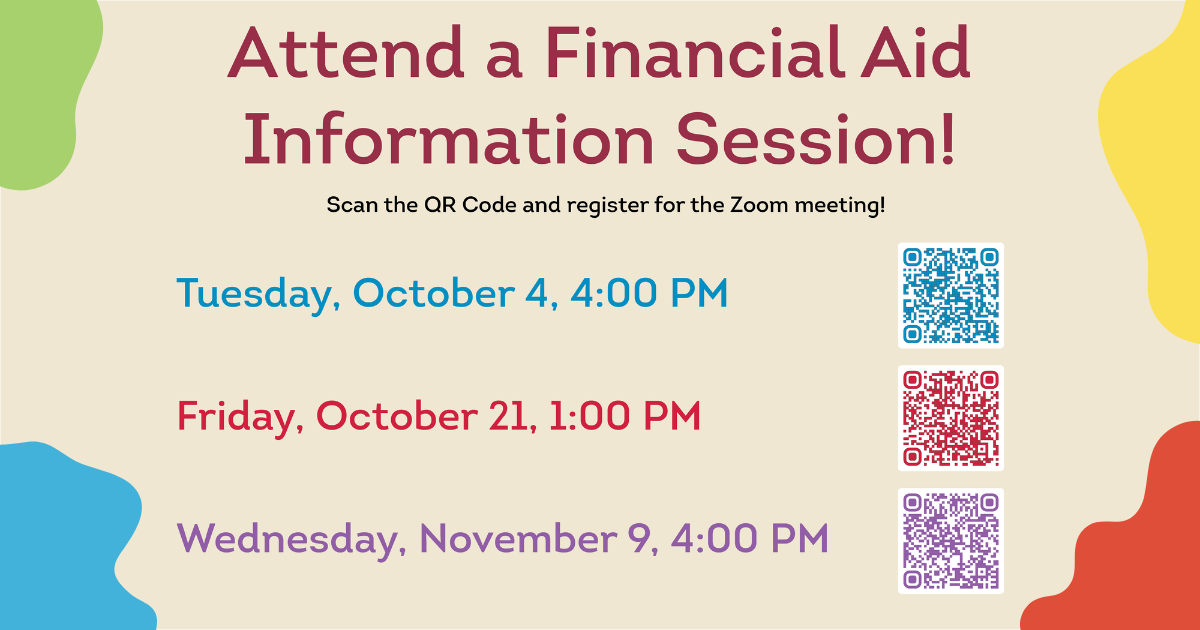 Biology in London Program
For more information:
Jim Fadool (jfadool@bio.fsu.edu), Debra Fadool (dfadool@bio.fsu.edu)
Scott Steppan, Bio in London Coordinator (steppan@bio.fsu.edu) 
(Dept. Advising office advisor@bio.fsu.edu)
International Programs (international.fsu.edu)Becca Piers (Program Coordinator rpiers@fsu.edu )